Fait par Charles-Antoine Giroux
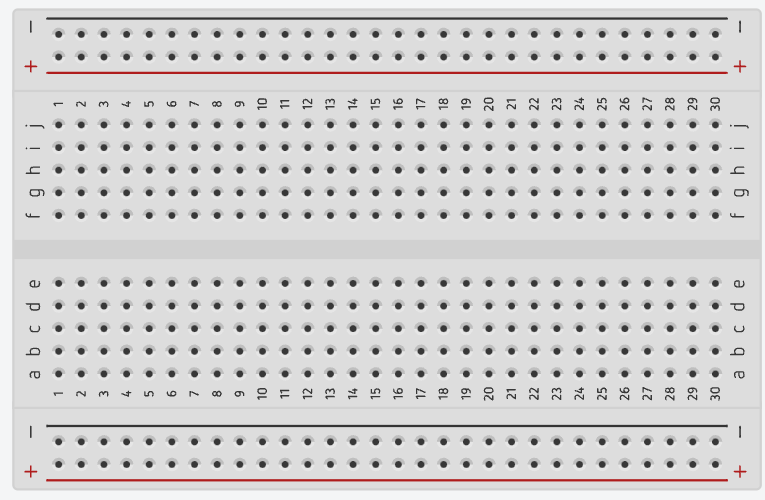